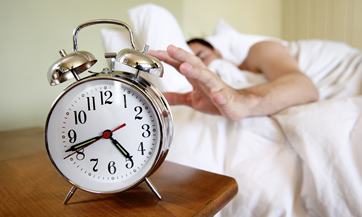 Yo - 6:15 a.m.
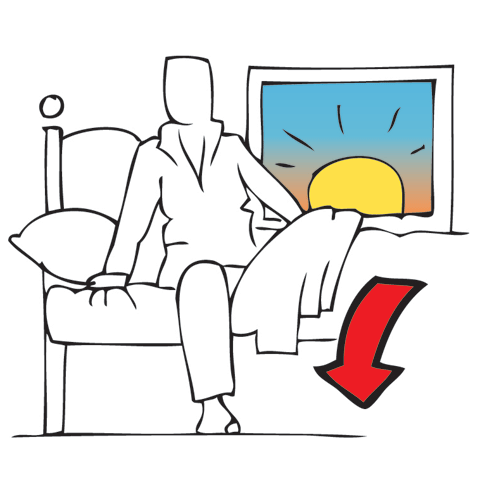 Mi hermano y yo- 6:20 a.m.
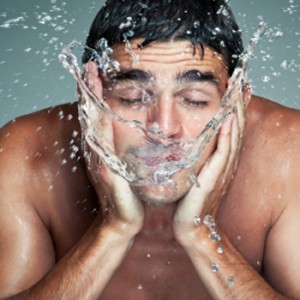 Tú - 6:25 a.m.
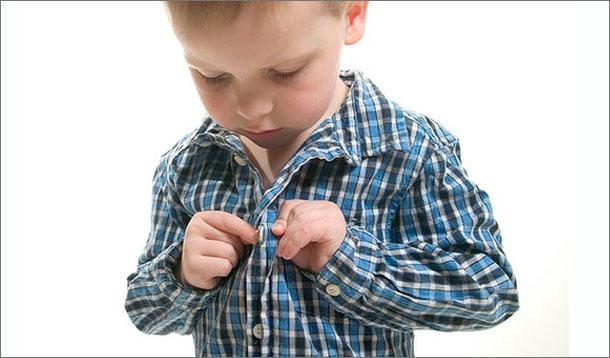 Los niños - 6:30 a.m.
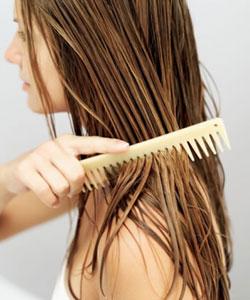 Mi hermana y yo - 6:40 a.m.
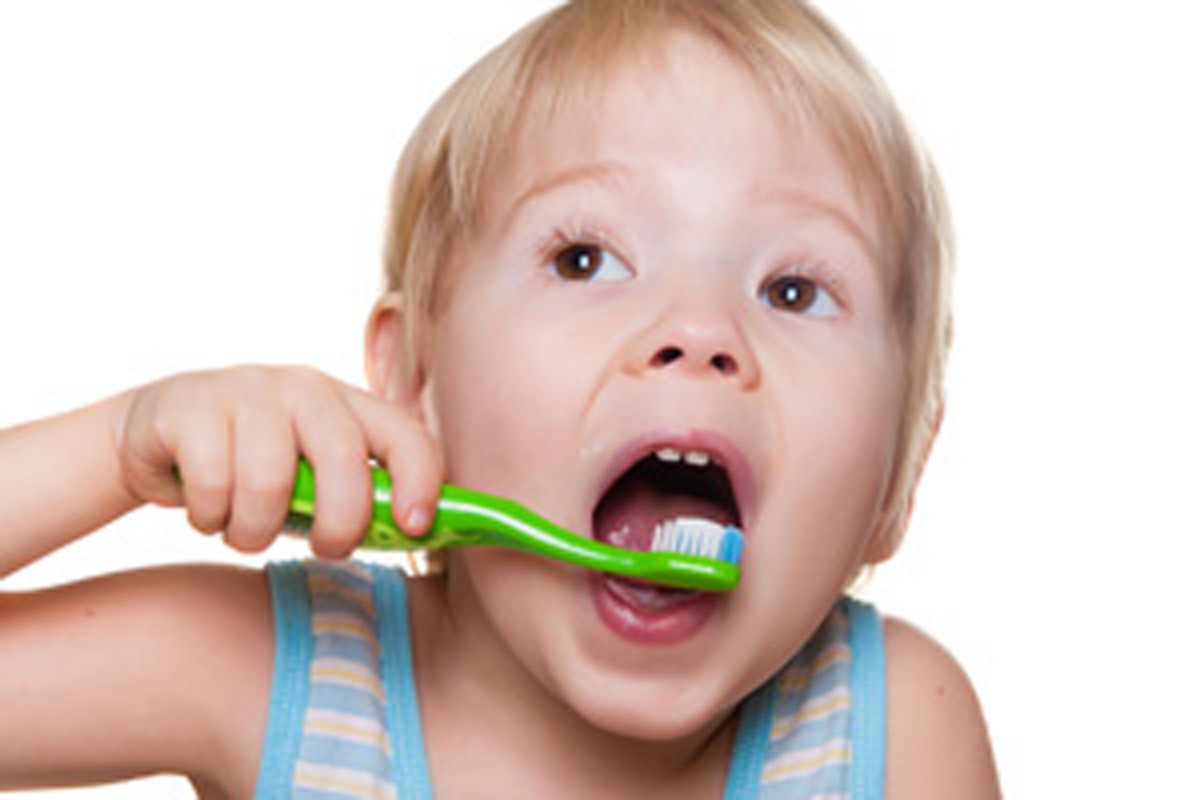 Yo - 6:55 a.m.
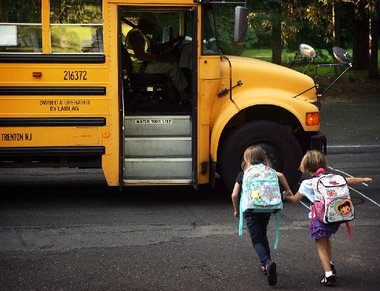 Ustedes - 7:05 a.m.
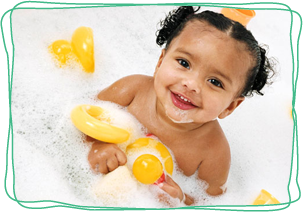 Los niños - 8:00 p.m.
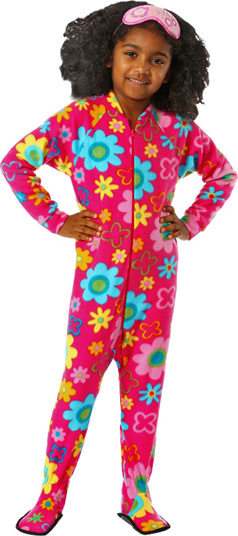 Yo - 8:30 p.m.
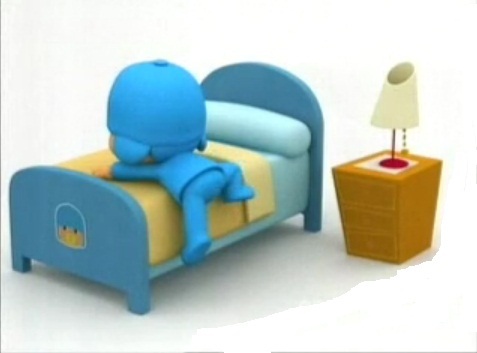 El niño - 9:50 p.m.